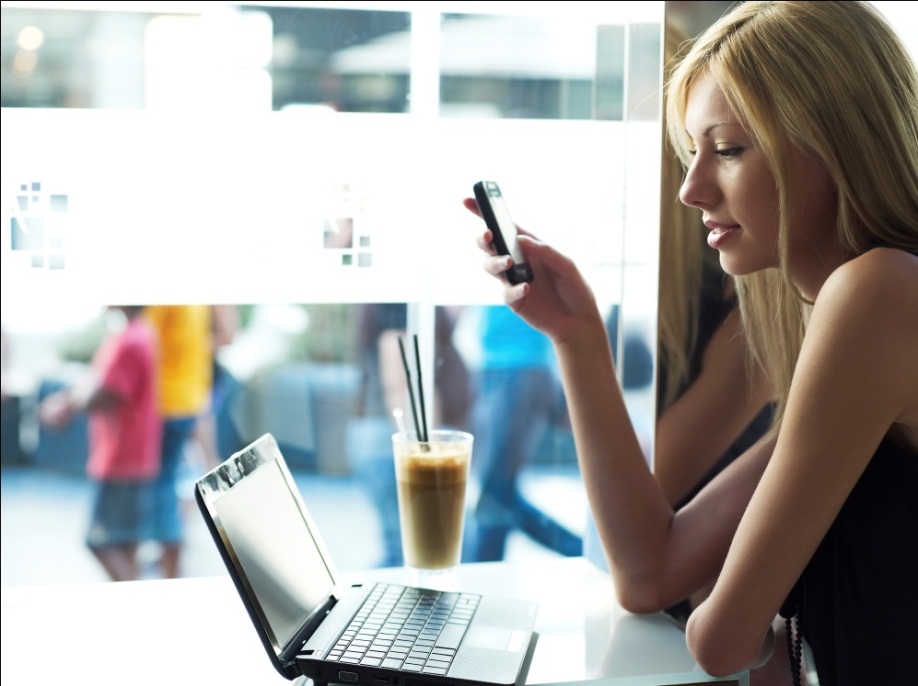 Embracing the Consumerization of IT!
Dr. Said Zahedani
Snr. Director Developer and Platform Strategy Group
Microsoft Deutschland GmbH
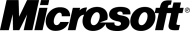 Microsoft Is Innovating Around Important IT Trends
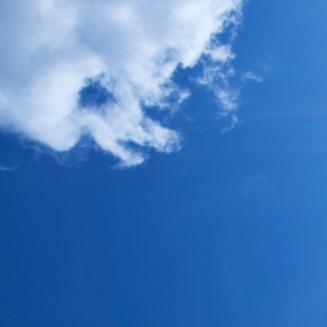 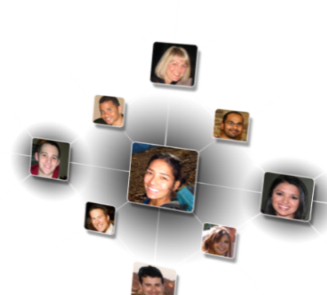 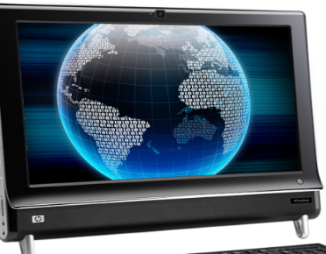 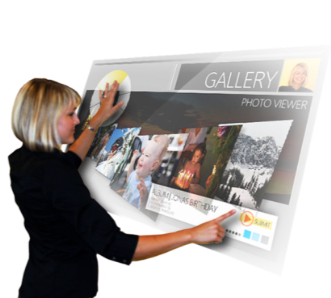 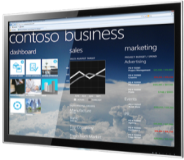 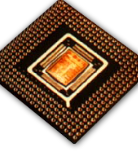 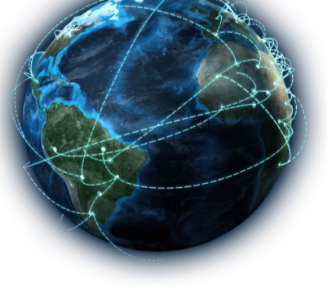 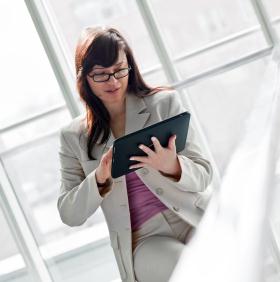 Browser Based Apps
Data explosion
Social computing
Ubiquitous connectivity
Natural interaction
Personal devices in the workplace
Cloud computing
Ecosystem of computers
App DevelopmentTools That Simplify and Enrich the Developer Experience
Consistent, connected experiences across the PC, Phone and browser
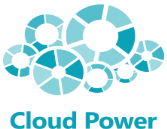 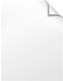 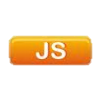 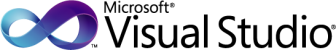 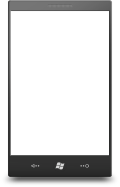 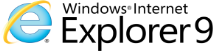 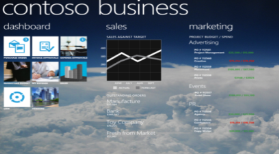 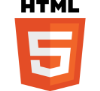 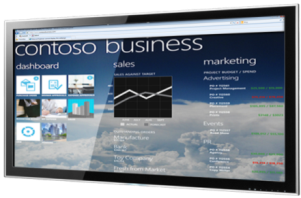 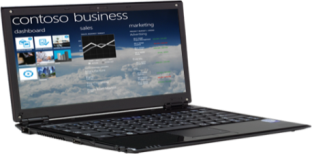 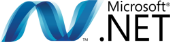 One development environment for all devices
Ability to enhance and extend apps with the cloud
Unified application development
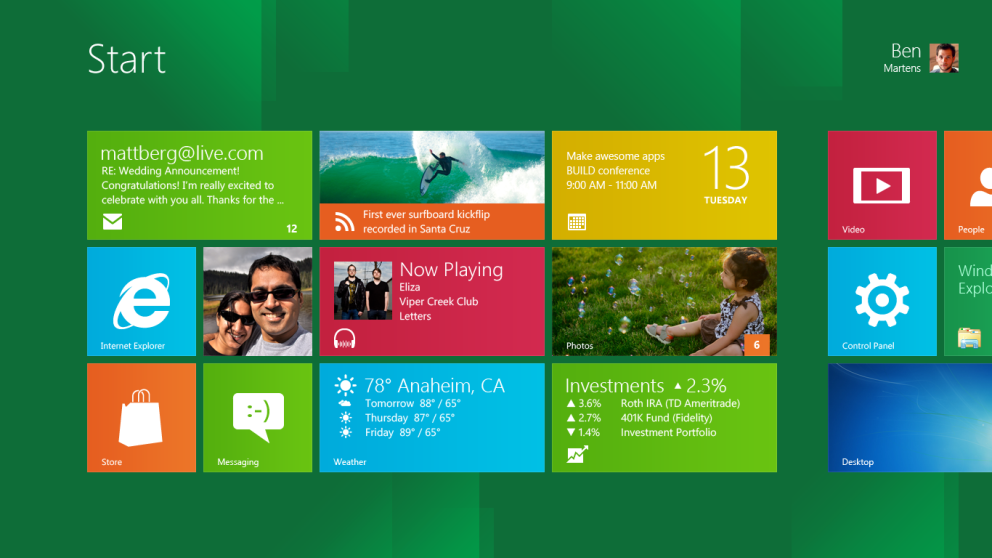 A look ahead…
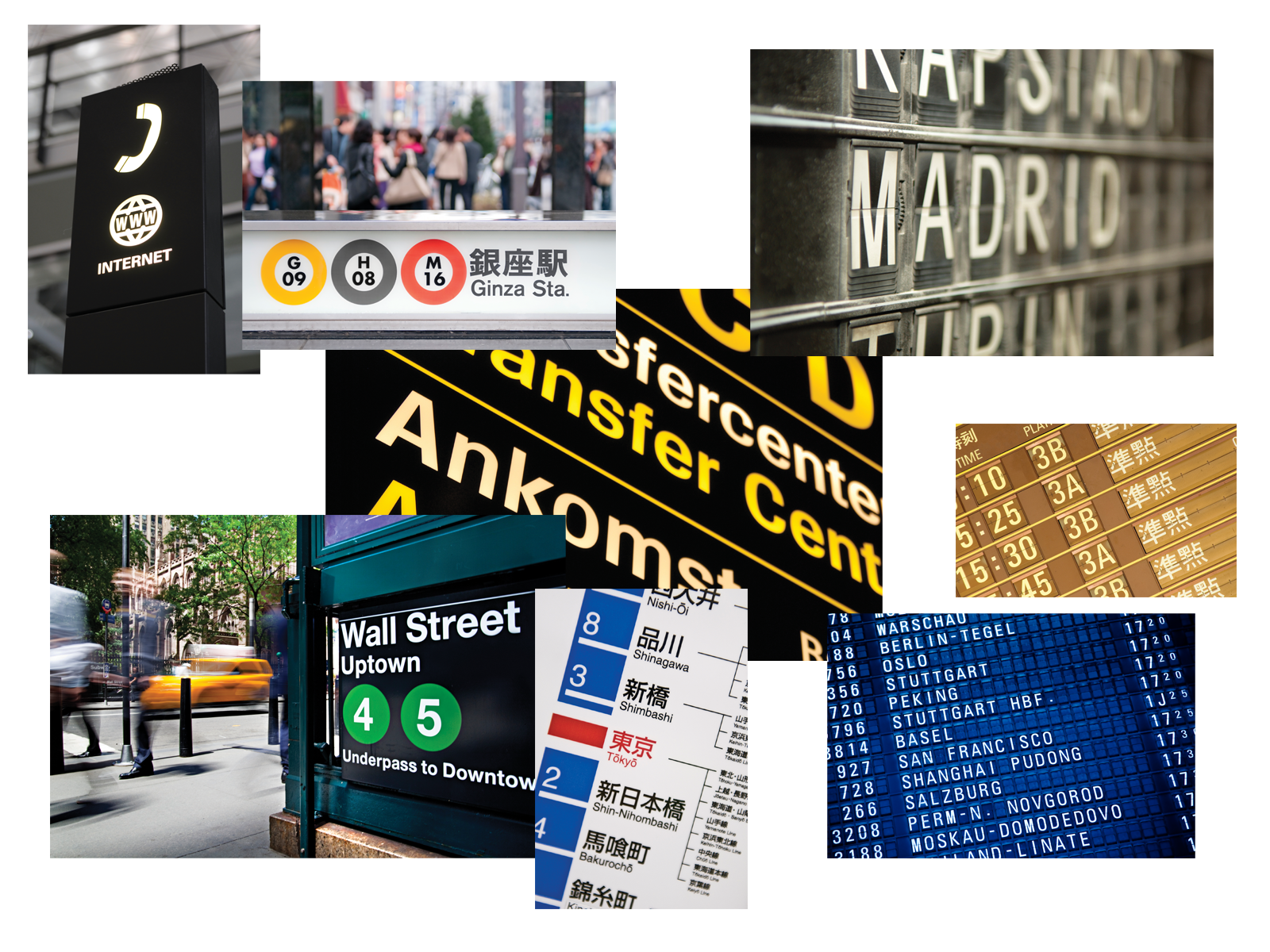 Metro Design Principles
Clean, Light, Open, Fast
Alive in Motion
Celebrate Typography
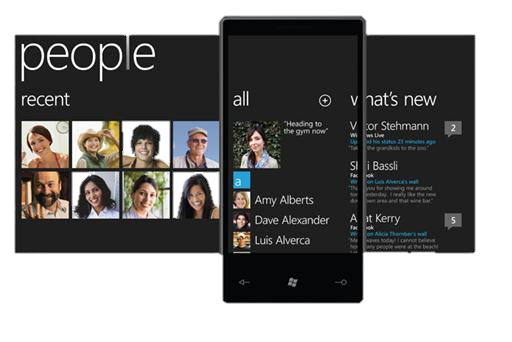 Authentically Digital
Content, Not Chrome